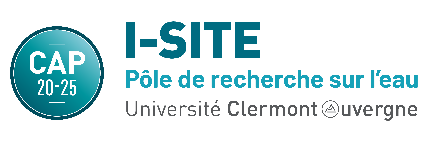 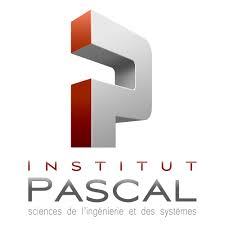 Eau(x) et santé : comment améliorer nos connaissances ?
Webinaires & MOOC
Marie-Pierre SAUVANT-ROCHAT
Institut Pascal, UMR 6602 – Axe TGI – Equipe DeciSiPH

m-pierre.sauvant-rochat@uca.fr
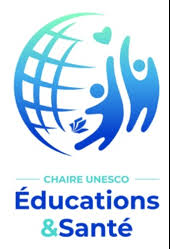 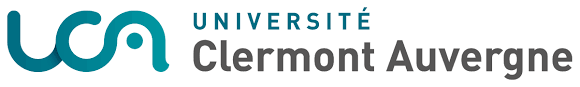 Conceptualisation du projet



WEBINAIRES
Enquete RISK-EAU
MOOC
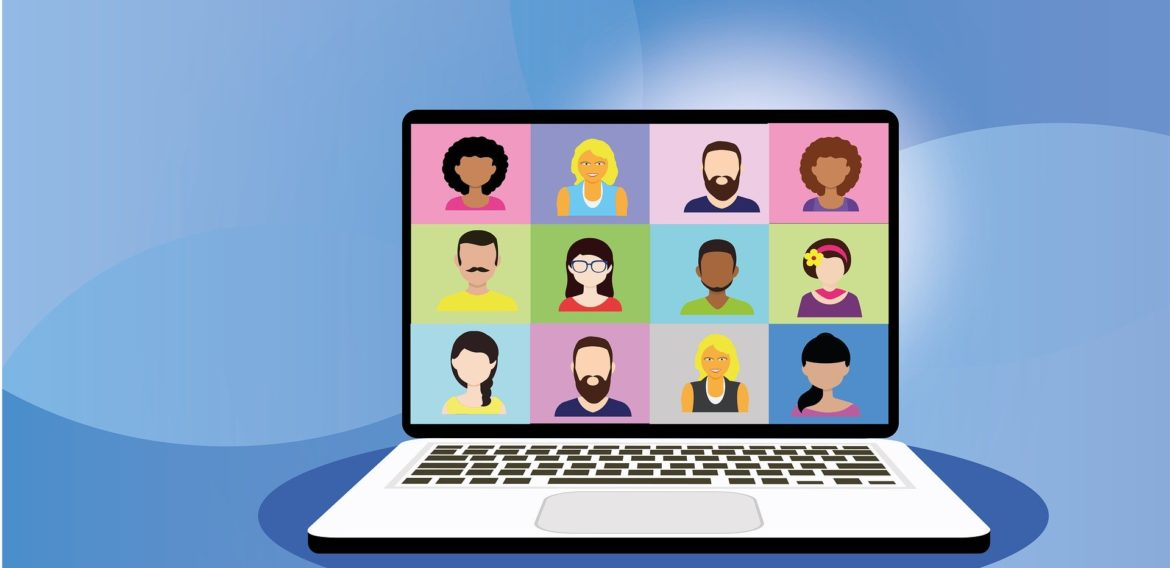 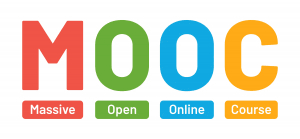 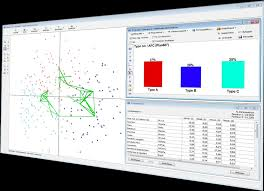 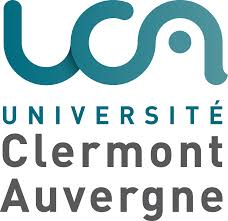 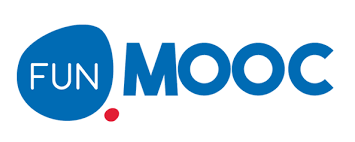 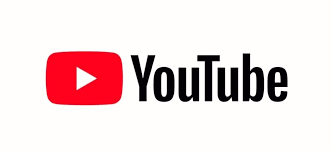 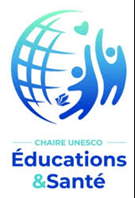 IPPA
Connaissances
Attitudes
Pratiques
Sensibilisation
Formation
[Speaker Notes: Arnaud MOUZAT
Ingénieur Audiovisuel & MultimédiaPôle Ingénierie Pédagogique et Production Audiovisuelle (IPPA)]
   WEBINAIRES « EAUX & SANTE »
 Séquence 2024
CHAIRE UNESCO « EDUCATIONS & SANTE » / CC OMS
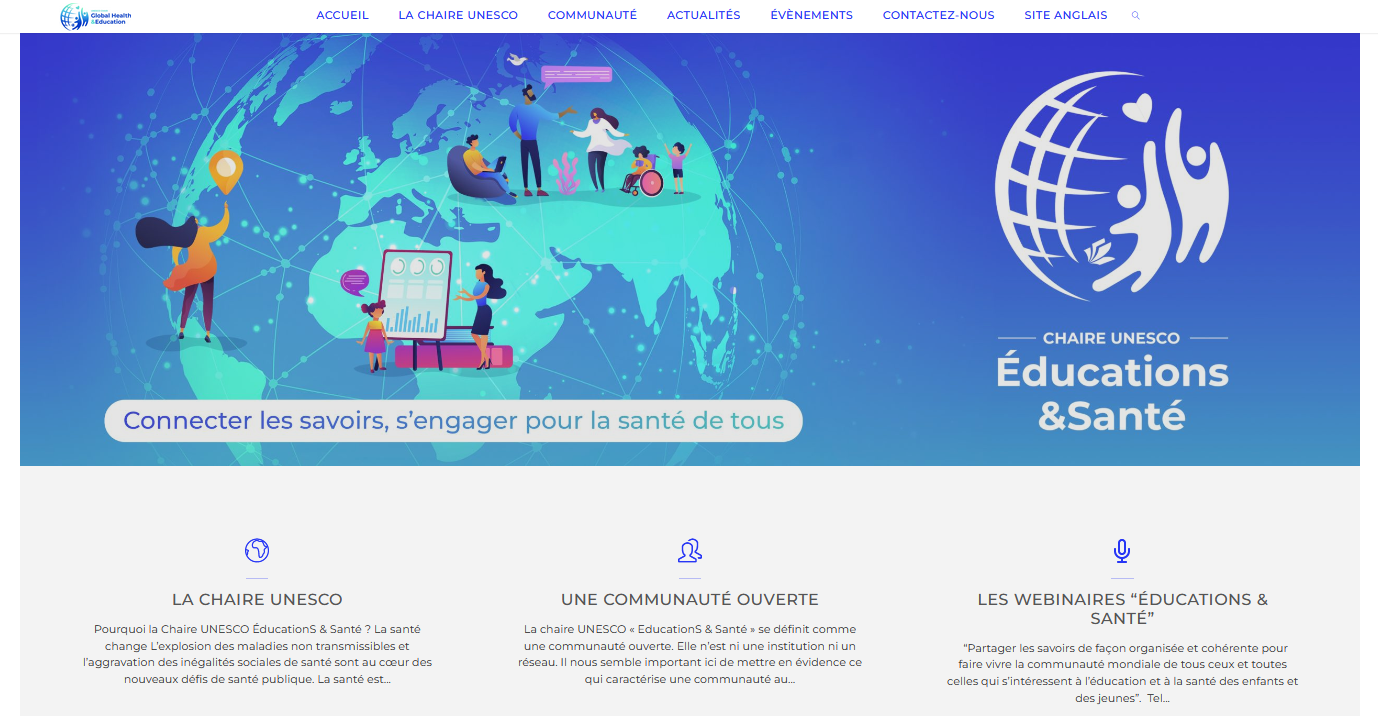 PARTAGE DE CONNAISSANCES
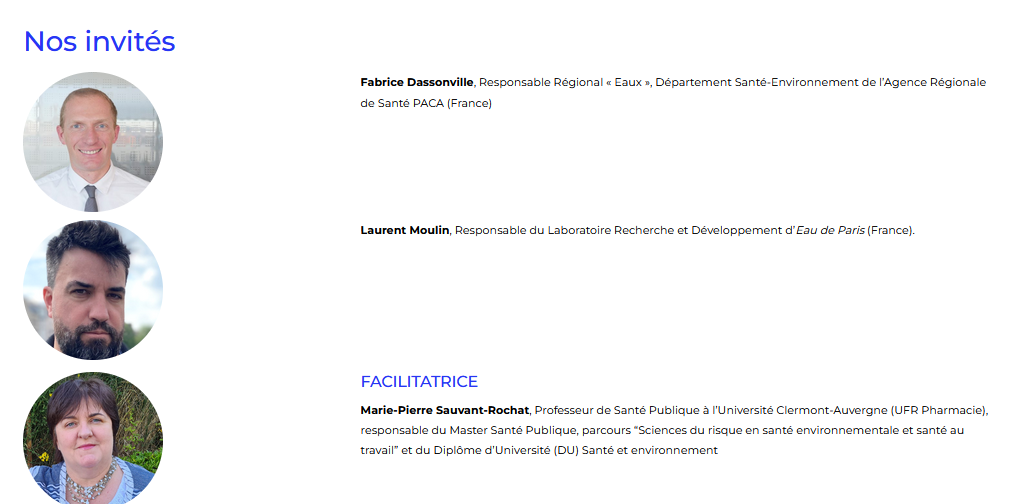 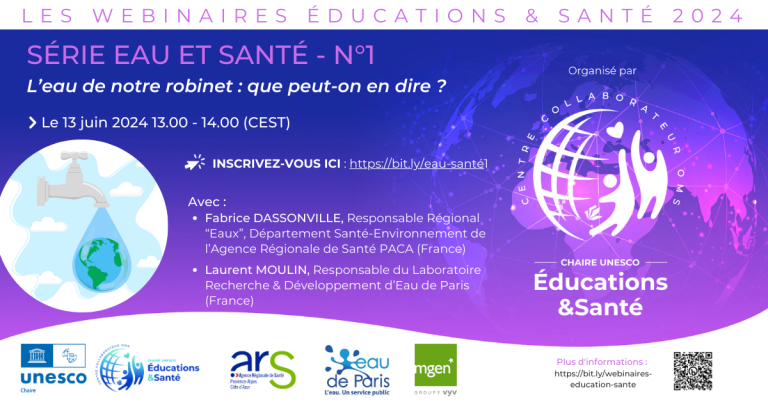 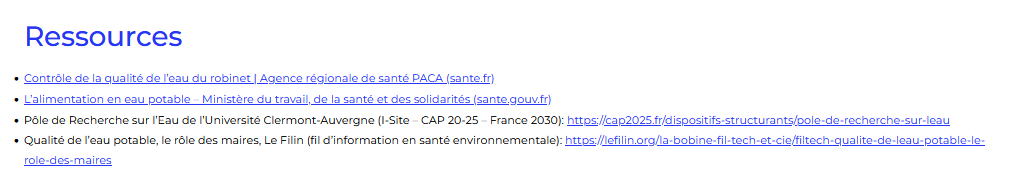 Participants inscrits = 410
DIRECT + REPLAY
https://chaireunesco-es.org/2024/06/02/13-juin-2024-serie-eau-et-sante-n-1-leau-de-notre-robinet-que-peut-on-en-dire/
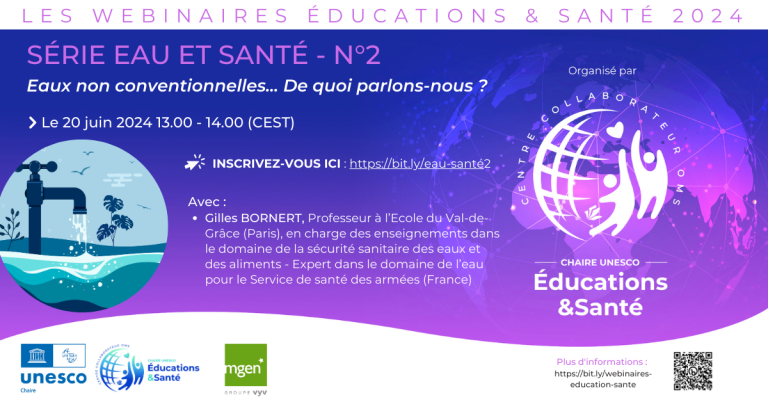 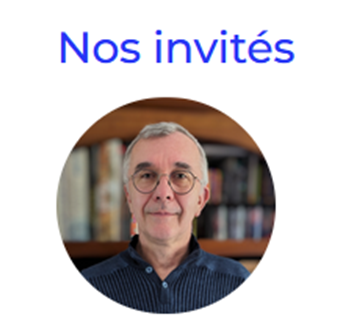 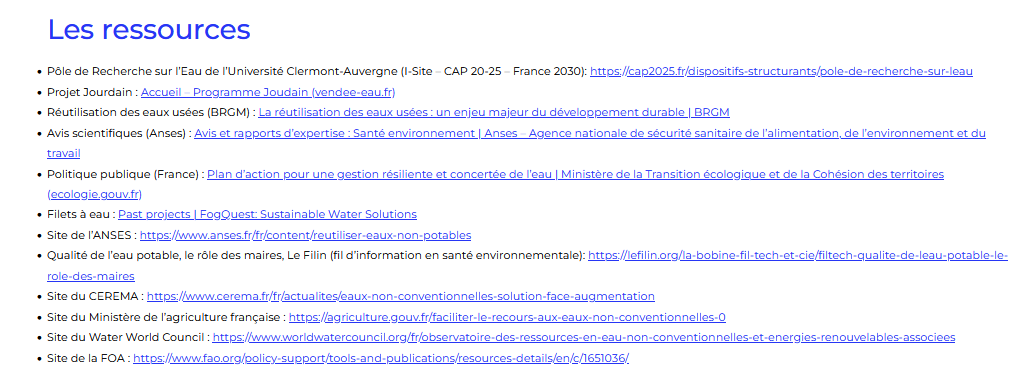 Participants inscrits = 285
DIRECT + REPLAY
https://chaireunesco-es.org/2024/06/03/20-juin-2024-serie-eau-et-sante-n-2-eaux-non-conventionnelles-de-quoi-parlons-nous/
Webinaire N°3Nos ressources en eau :gestion durable qualitative et quantitative
Février 2025
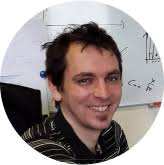 Johnny GASPERI
Directeur de recherche, Université Gustave Eiffel
Micropolluants des eaux
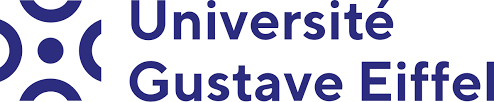 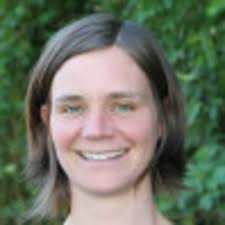 Pauline ROUSSEAU-GUEUTIN
Professeur, EHESP 
Hydrogéologie, Hydrologie, Transport de polluants
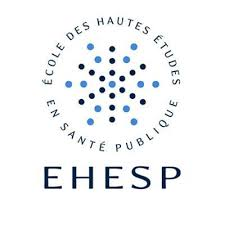     enquete « risk-eau »
 Evaluation de l’impact des webinaires
Enquete RISK-EAU
OBJECTIFS : 
Evaluer les connaissances sur les différents types d’eaux 
Évaluer la perception des risques,  consommation, utilisation 
Évaluer les opinions sur l’impact environnemental et les ressources en eau
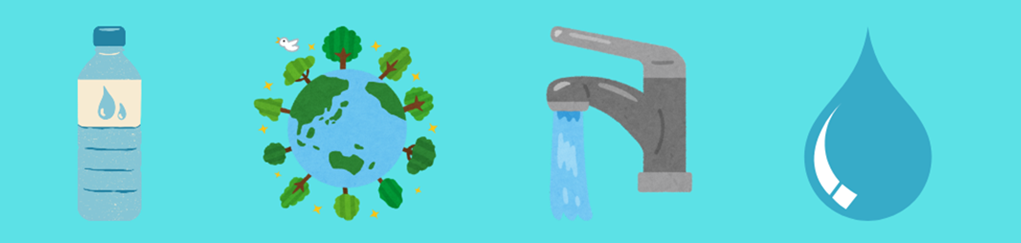 QUESTIONNAIRE  / MODALISA (Kynos, paris)
55 questions au total :

6 questions ouvertes textuelles 
2 questions numériques 
33 questions fermées à réponse unique 
5 questions fermées à réponses multiple
9 questions avec réponses à hiérarchiser
METHODOLOGIE : 

C = Connaissance  Compréhension de faits, d’informations
A = Attitude  Disposition, déterminée par l’expérience à l’égard d’une personne, d’un groupe social ou d’une chose abstraite et qui conditionne un comportement
P = Pratique  Façon déterminée d’agir
POPULATION CIBLE : 
Communauté de la Chaire UNESCO
(professionnels de la SANTE et de l’EDUCATION)
dans la suite aux webinaires
CALENDRIER : 
Enquête en ligne  -  T 1 / 2025
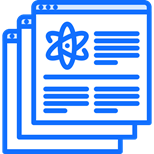 THÈMES ET SOUS-THÈMES DU QUESTIONNAIRE RISK-EAU
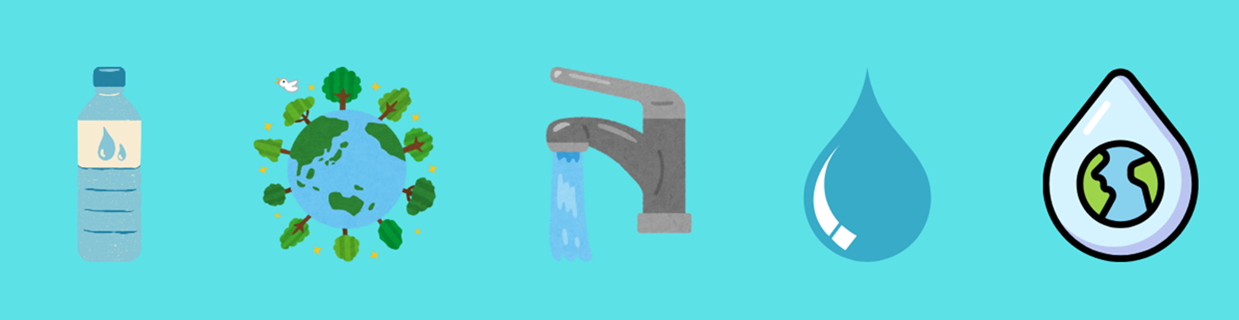 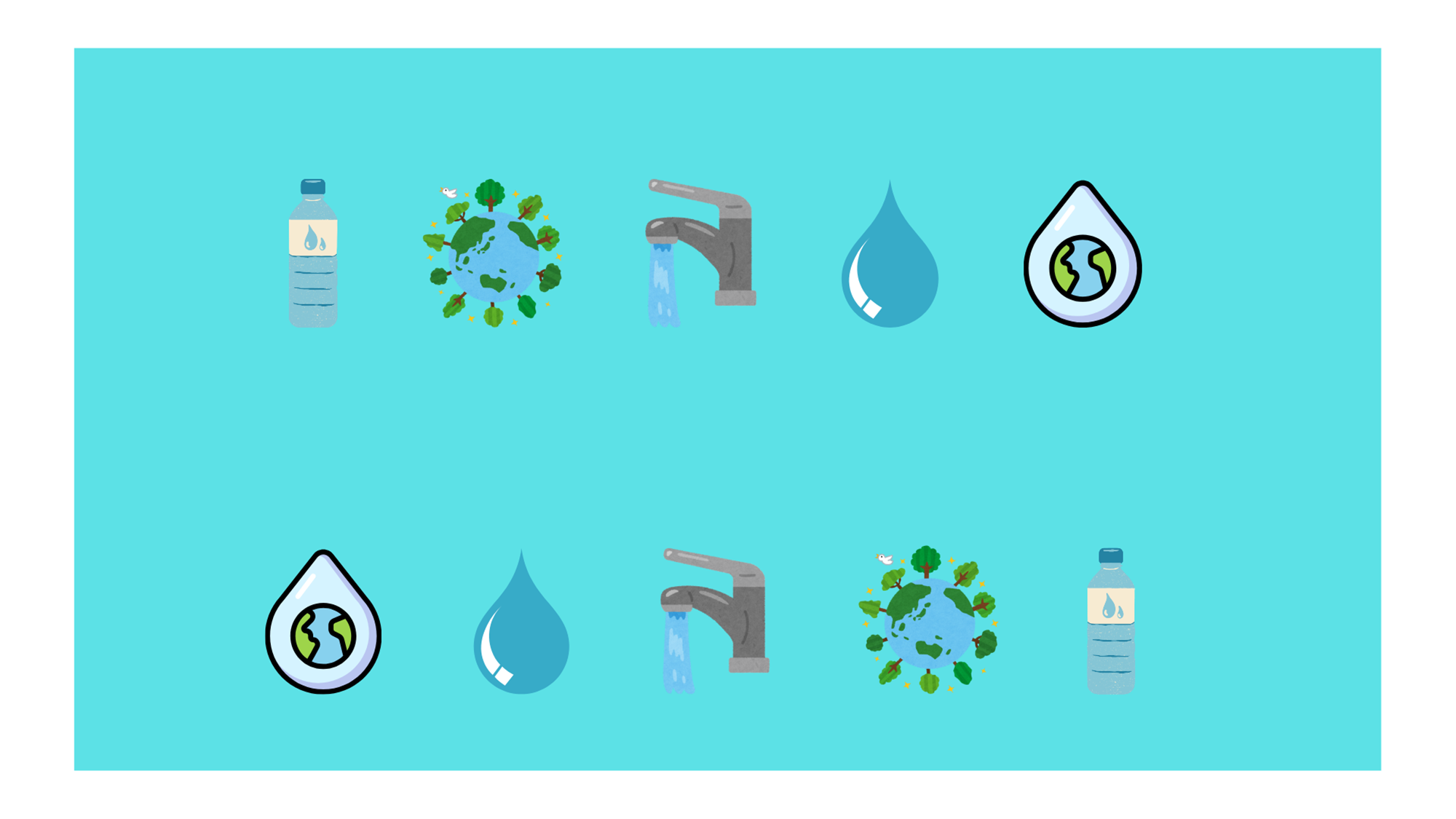 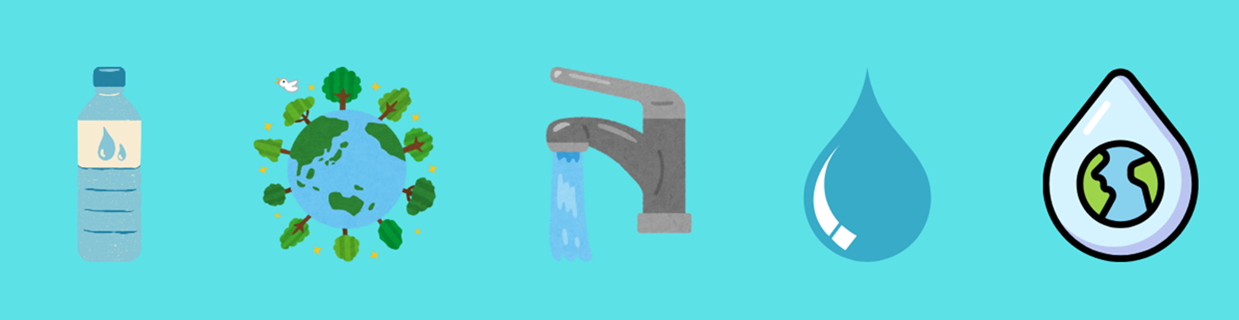 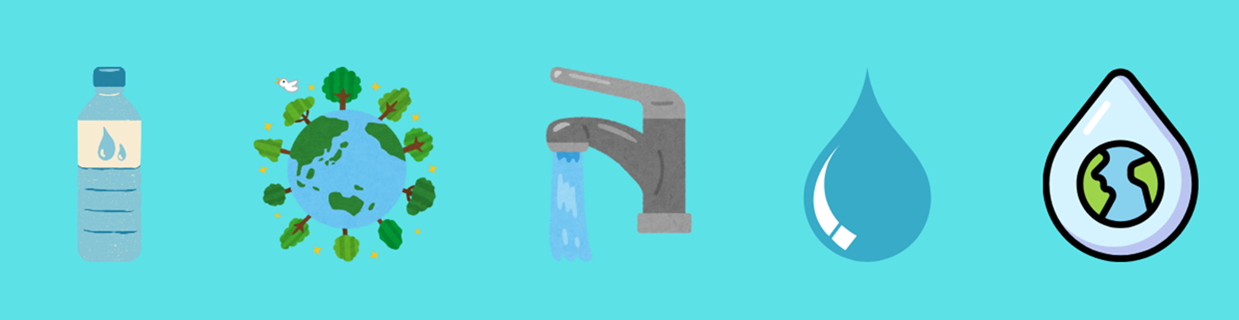 [Speaker Notes: Résultats RISK-EAU  support pour phase 2 = MOOC // pr lutter contre idées fausses et améliorer la relation a l’eau]
   MOOC « EAUX & SANTE »
Créer une culture autour de « eaux et santé » en s’appuyant sur l’approche « One Health » / « Une Seule Santé » 
et en mobilisant les ressources UCA
Structuration du projet mooc
Fil conducteur :
EAU = déterminant majeur de la santé 
 Vecteur commun pour toute approche en santé
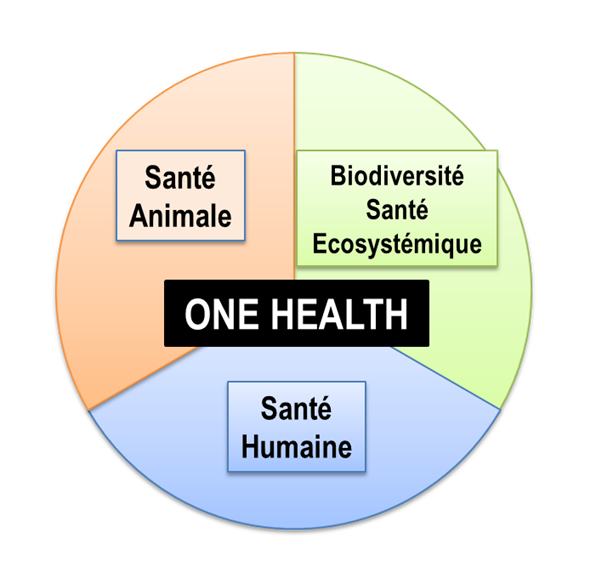 MOOC    Projet collaboratif 
COPIL + Ingénieur pédagogique   
	+ enseignants/ chercheurs 
Structuration autour de 3 entrées, avec interactions
Typologie commune des ressources
Evaluation auto-apprentissage                 +    Certification
[Speaker Notes: Outils : Suite Articulate + Adobe Premire Pro  utilisation de la salle enregistrement UFR Médecine & Pharmacie]
Structuration & avancée du projet mooc



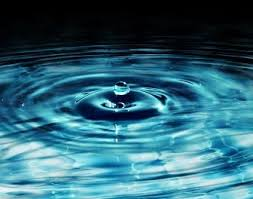 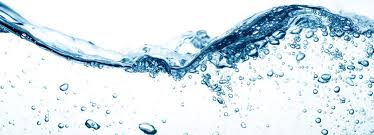 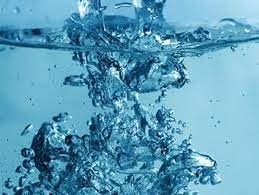 Merci pour votre attention
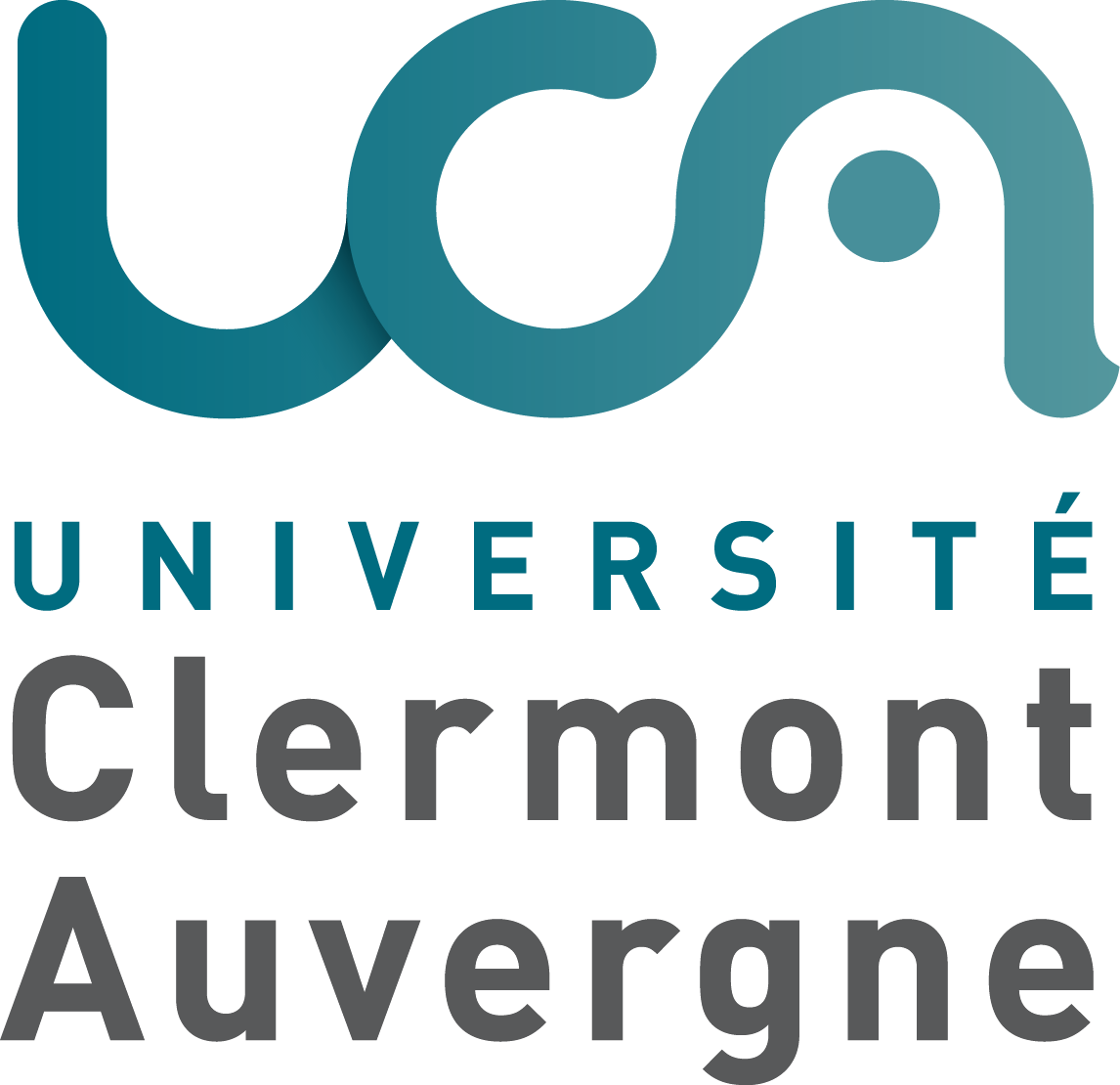 MOOC « Eau & Santé »
Water Borne Infectious Diseases
Climate Change in Water and Sanitation Utilities
Gestion et Politique de l'eau 
MOOC Explore 2
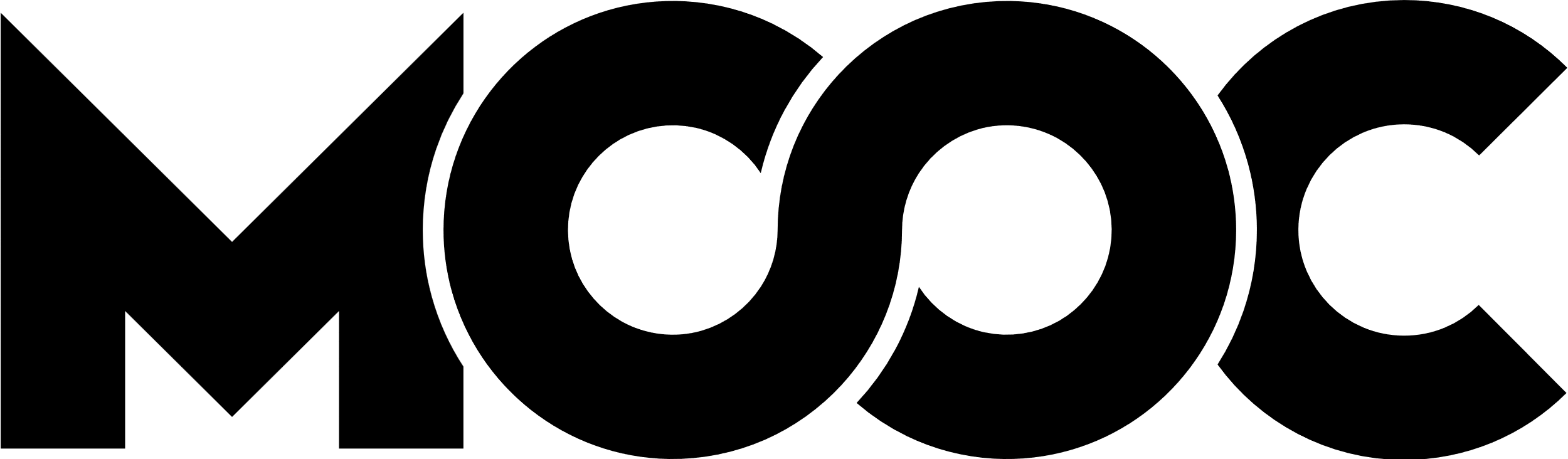 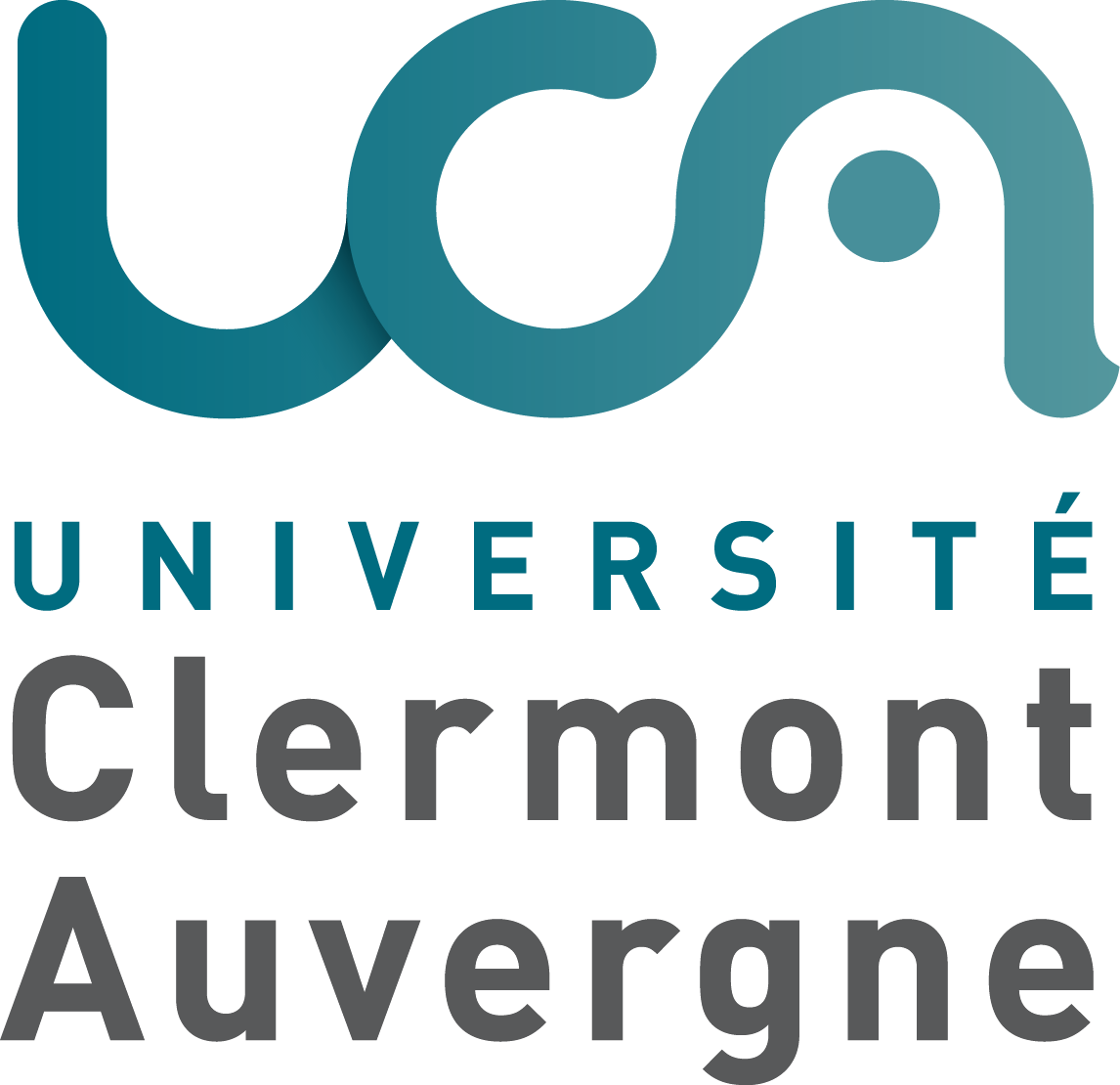 Applications numérique « Eau & Santé »
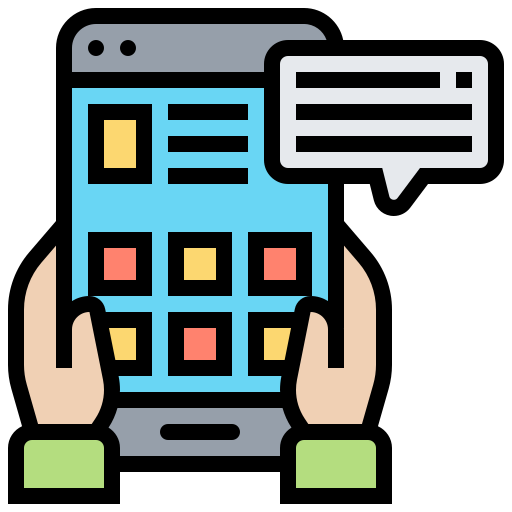 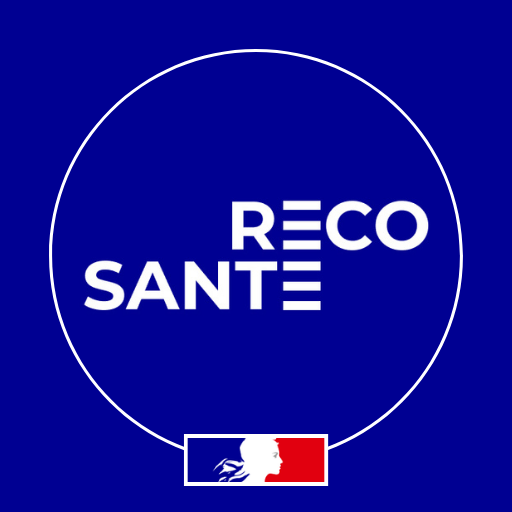 Recosanté : Application officielle du gouvernement français pour rester informé(e) chaque jour face aux dangers environnementaux dans votre ville.
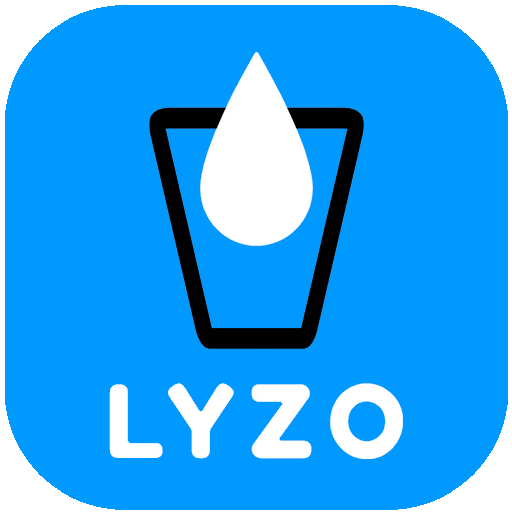 LYZO : Application mobile conçue pour fournir des informations détaillées sur la qualité de l'eau potable distribuée dans l'ensemble des communes de France.
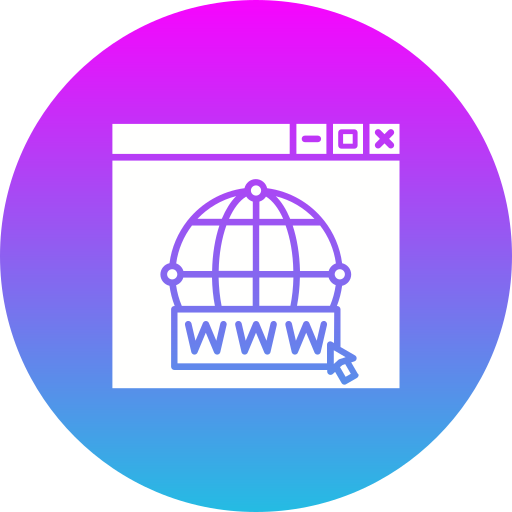 Qualité de l’eau potable : Site web pour consulter les résultats du contrôle sanitaire de la qualité de l’eau potable en ligne, commune par commune
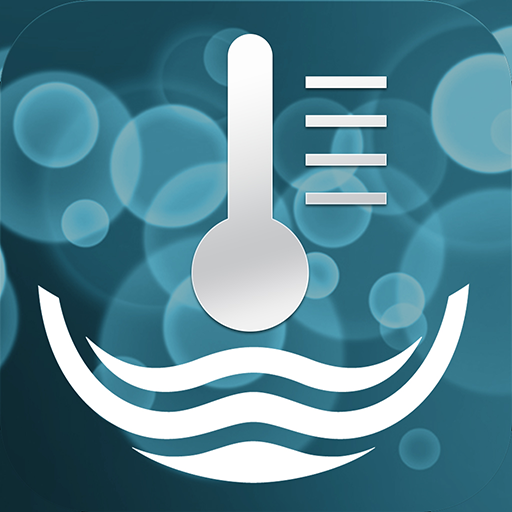 Qualité Rivière : Application mobile qui accompagne les amateurs de nature et d’escapades au bord des cours d’eau français.
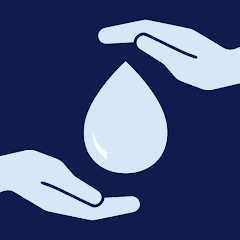 MonEau : Application gratuite qui donne accès à des informations utiles sur l’eau partout en France.